“We Are….
		HOSA”
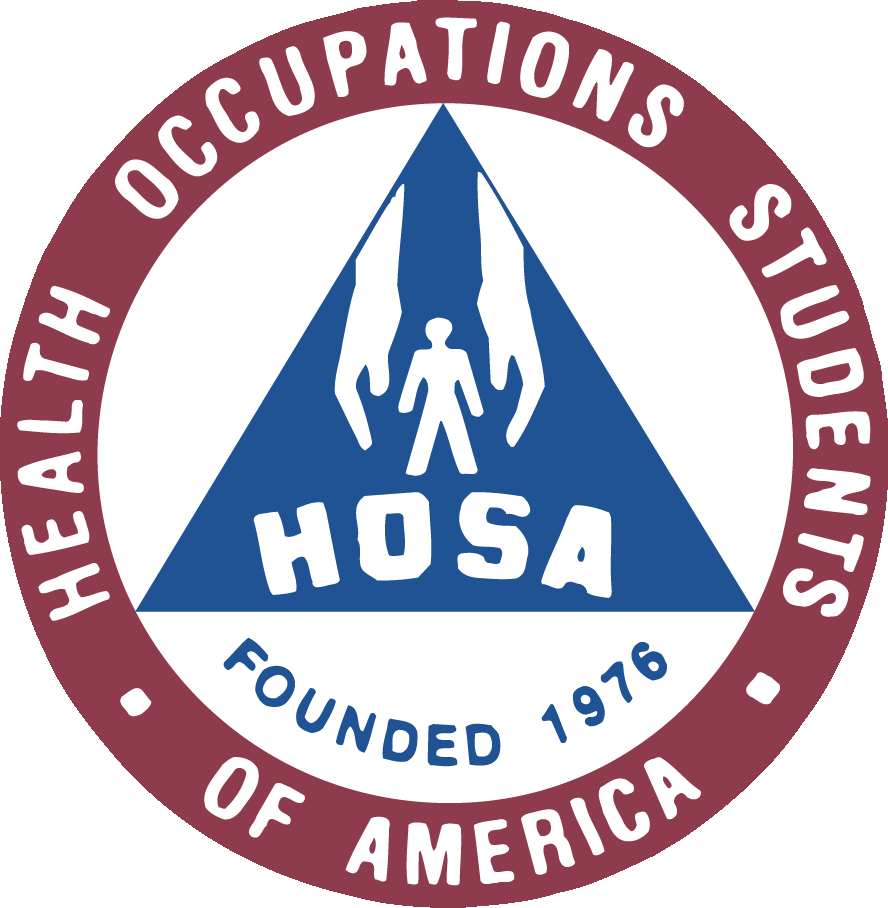 Coupons for Troops
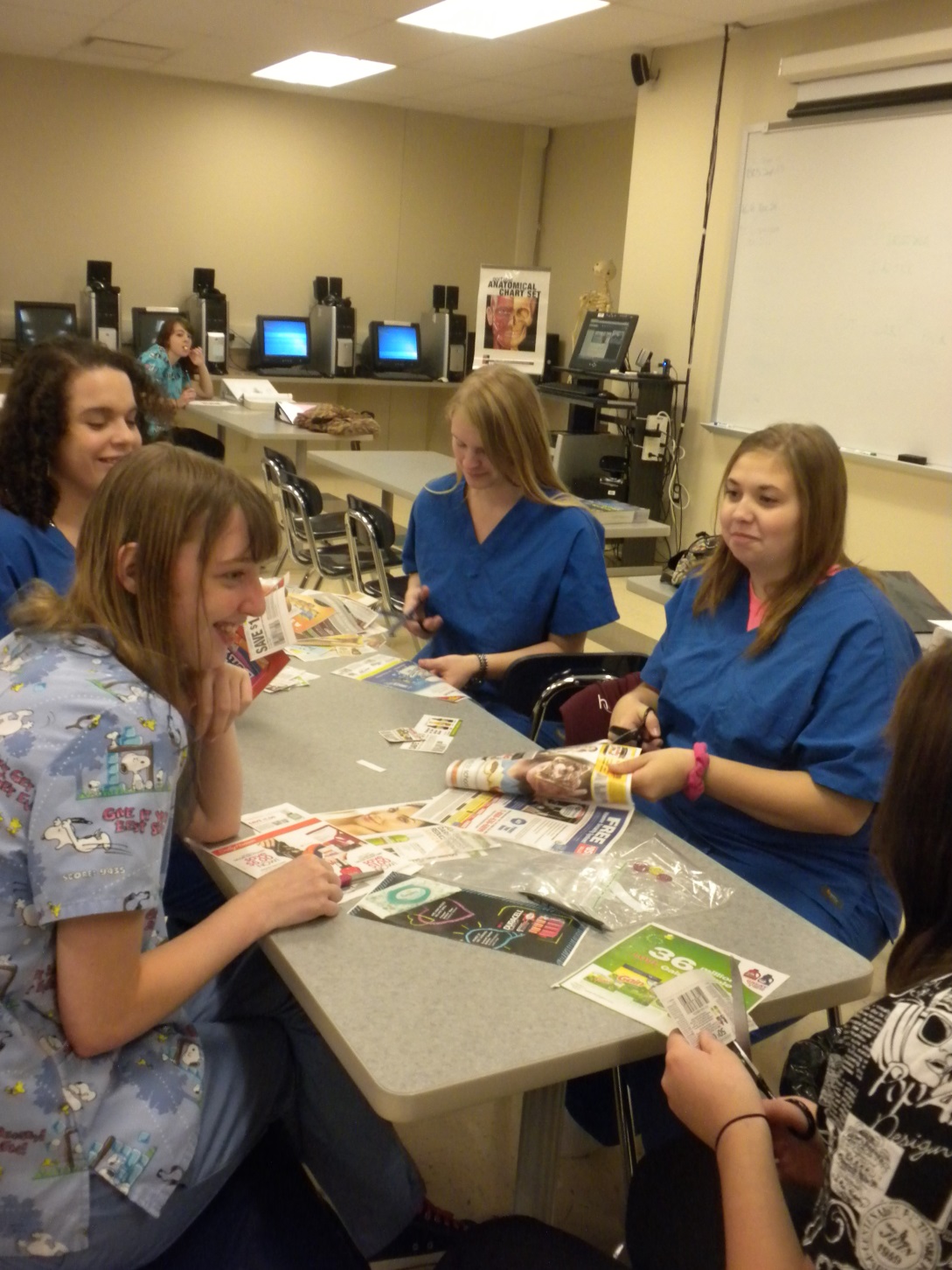 Sharing the love
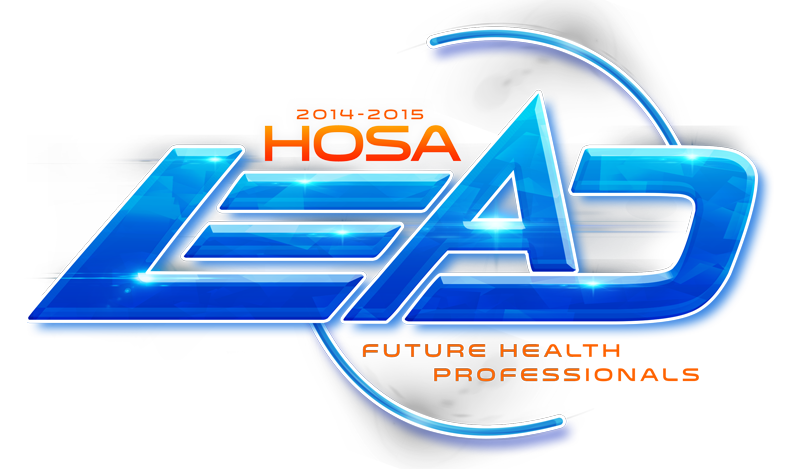 Parade of Chapters at State Leadership Conference
Parade of Chapters at State Leadership Conference
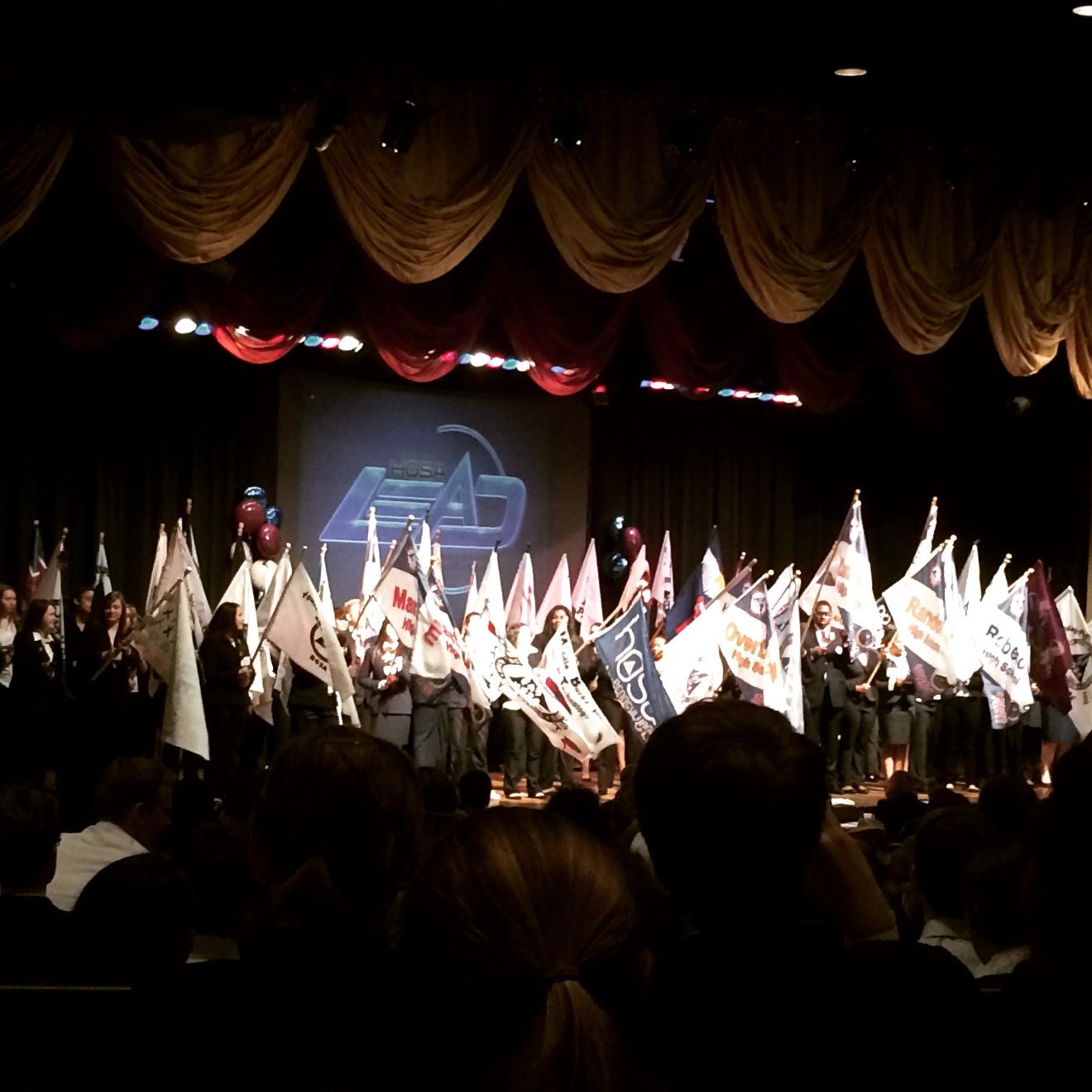 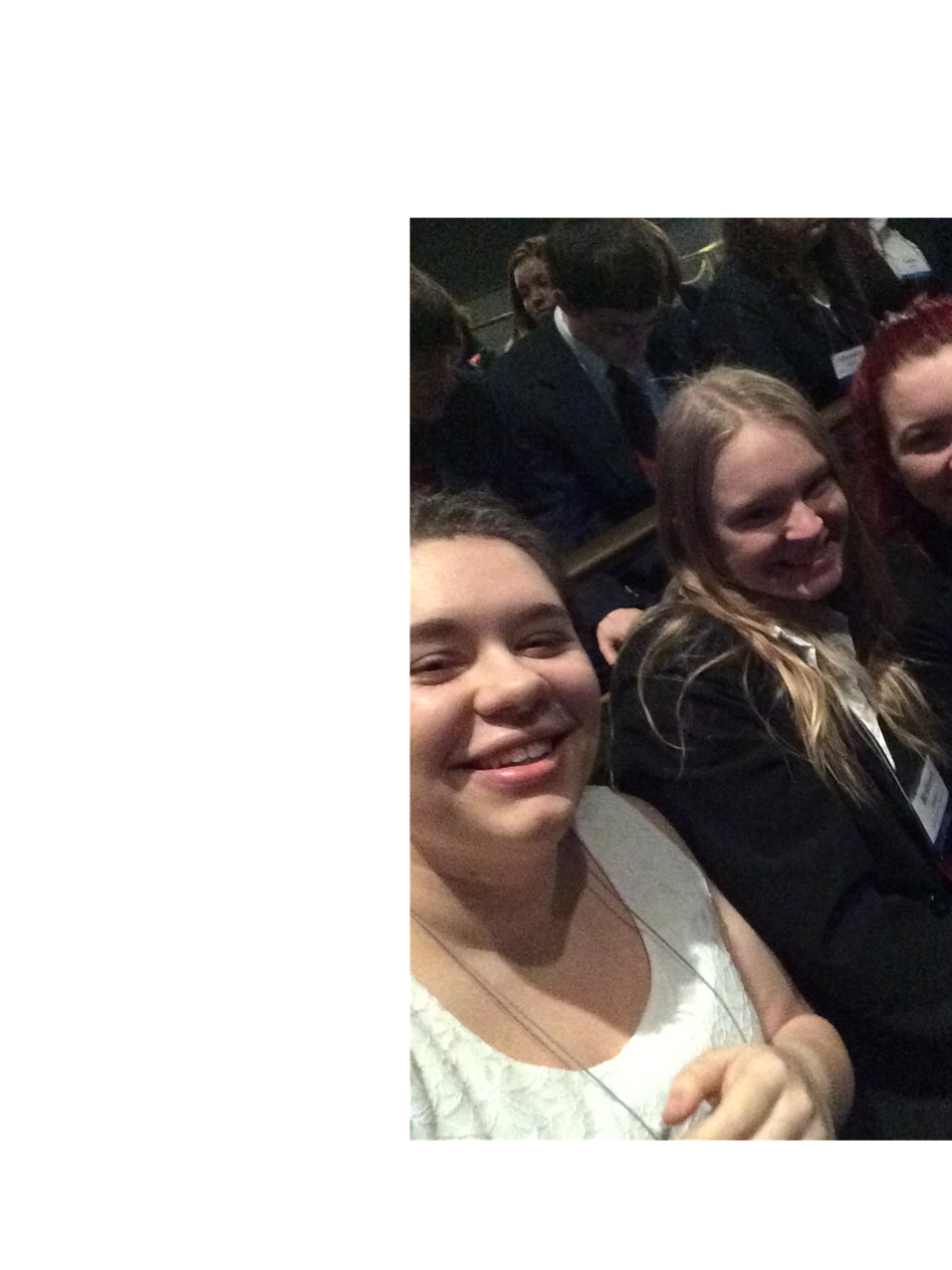 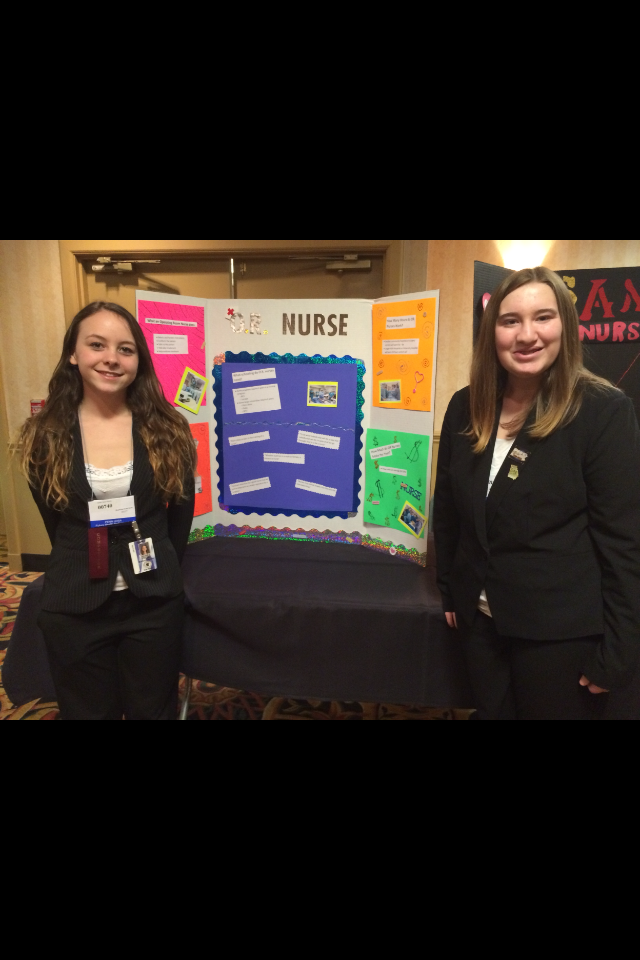 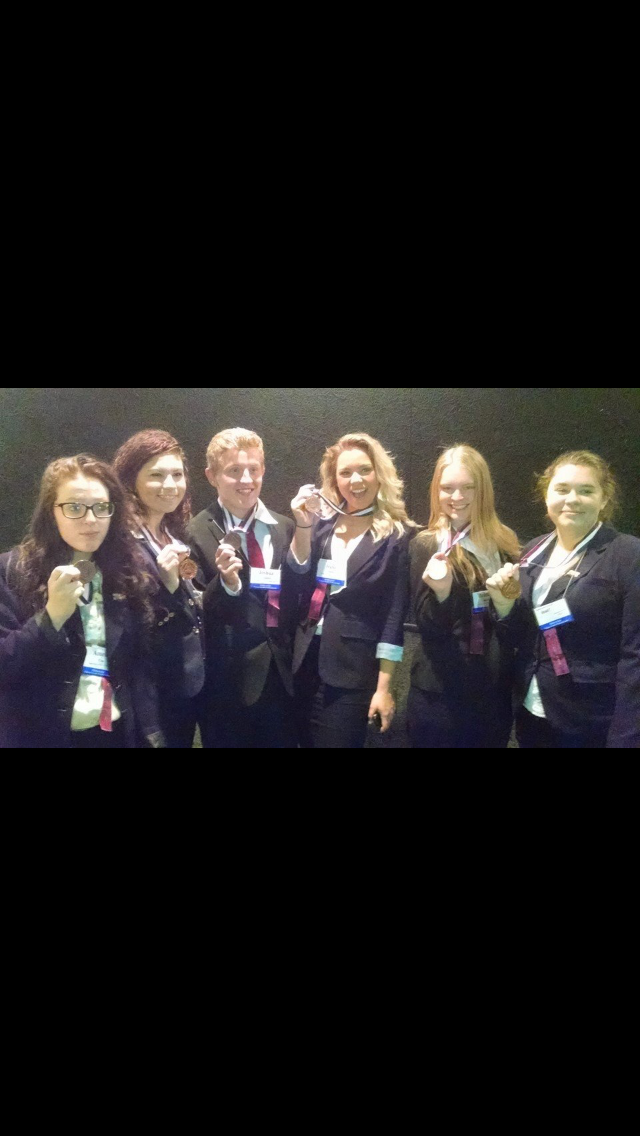 HARD WORK REWARDED
30th Annual National Leadership ConferenceAnaheim, CA 2015
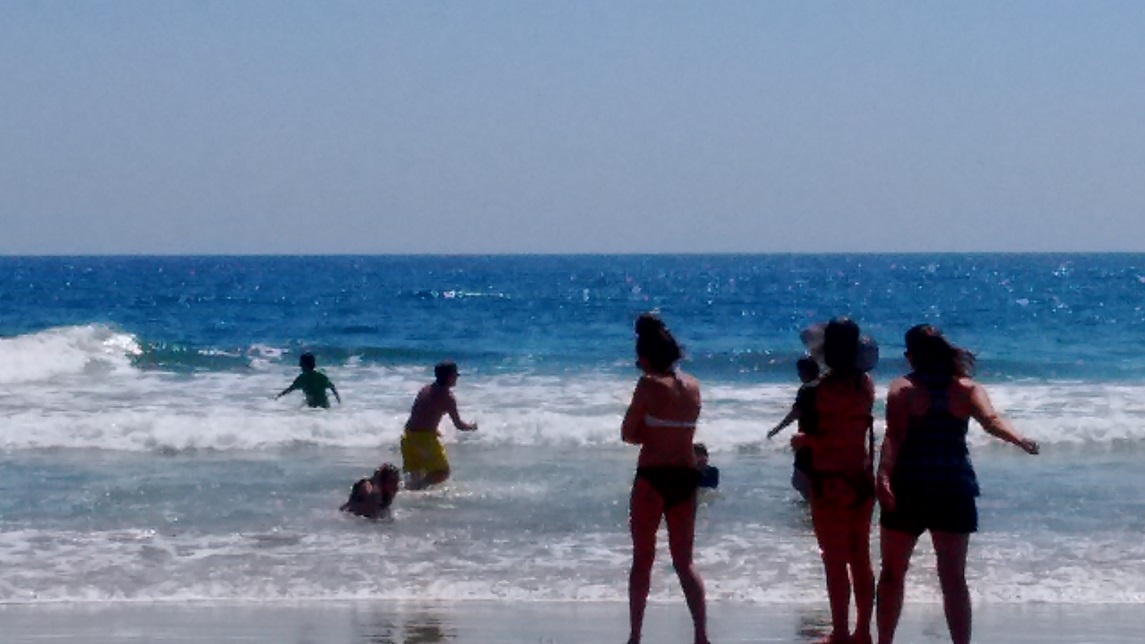 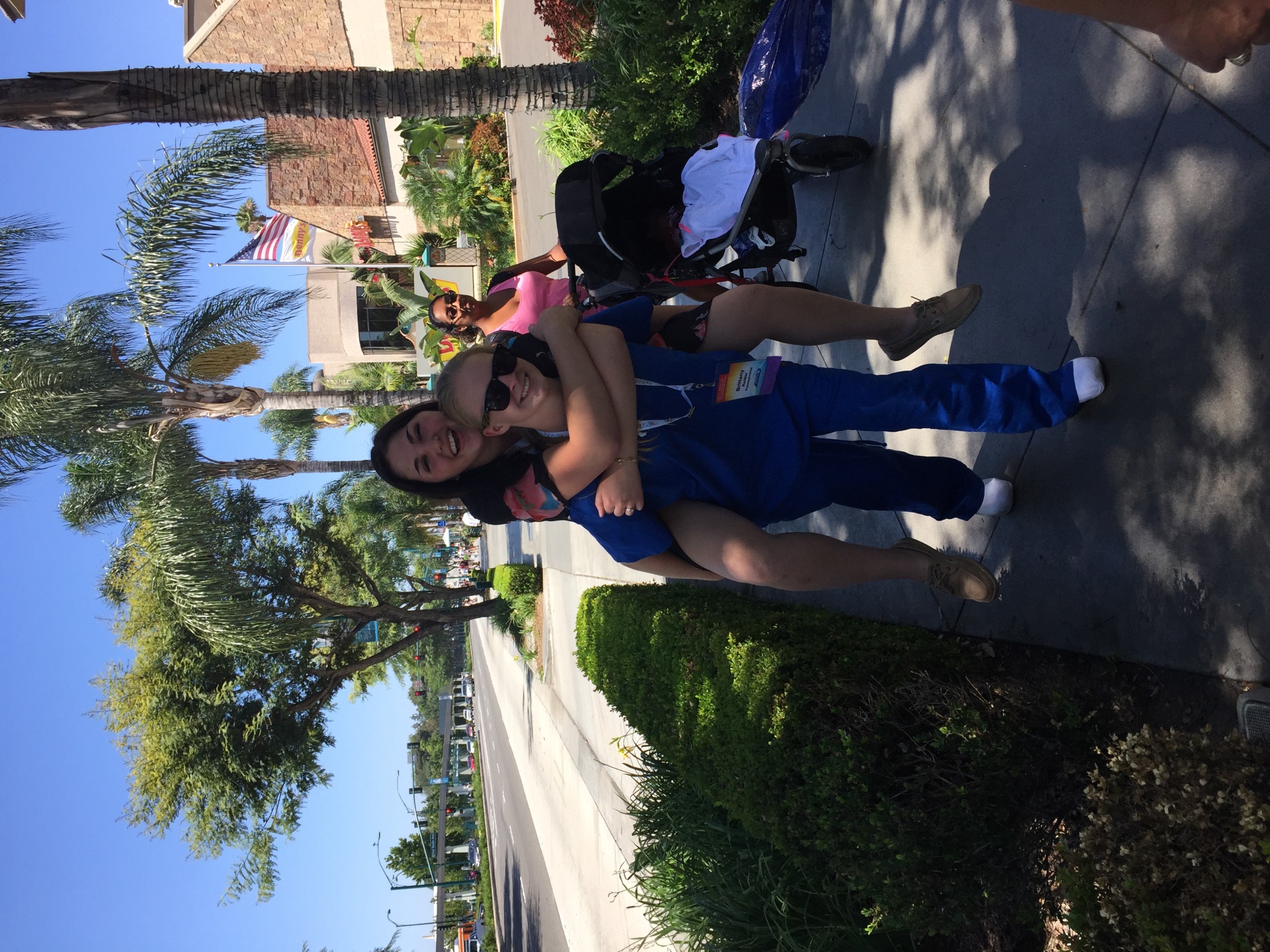 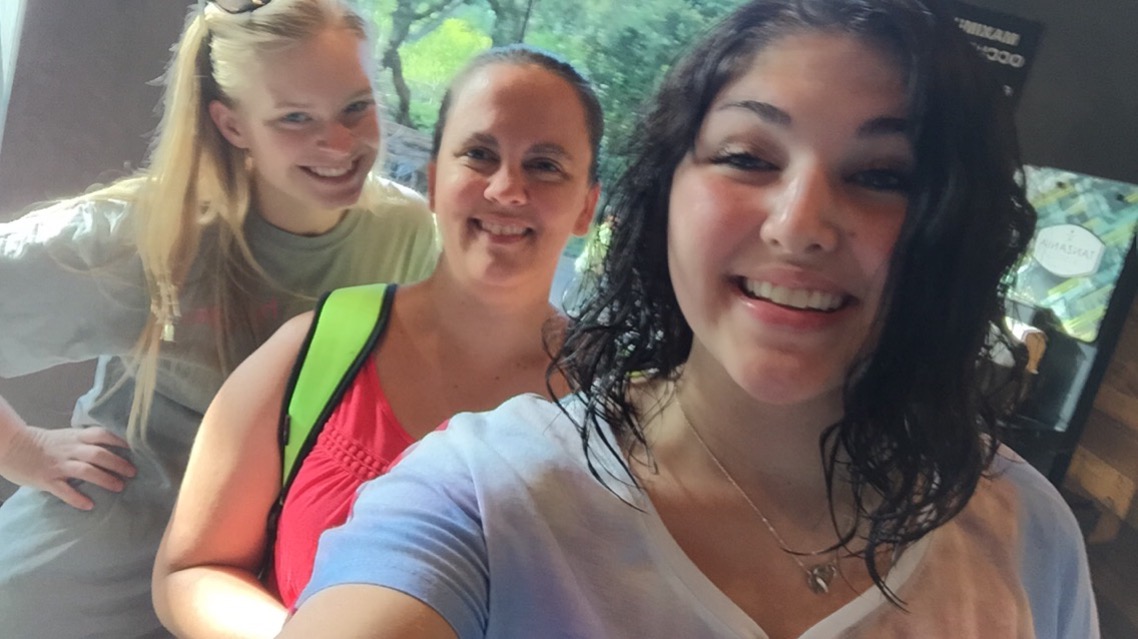 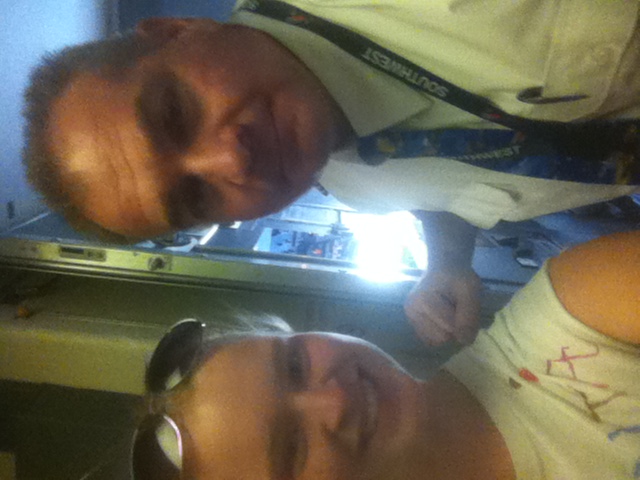 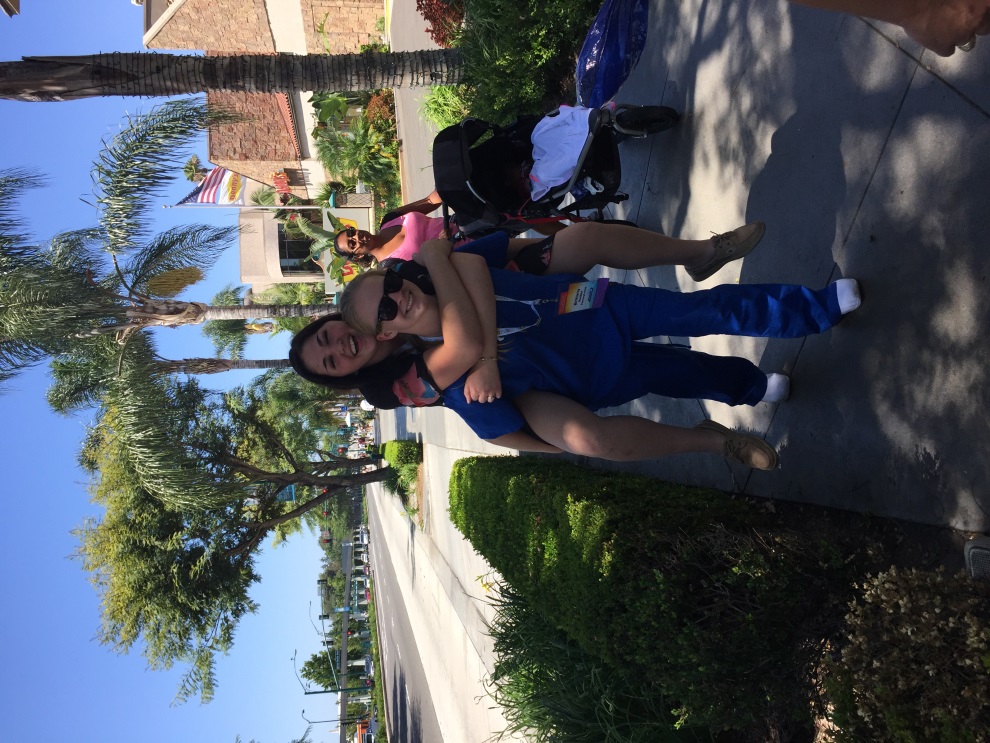 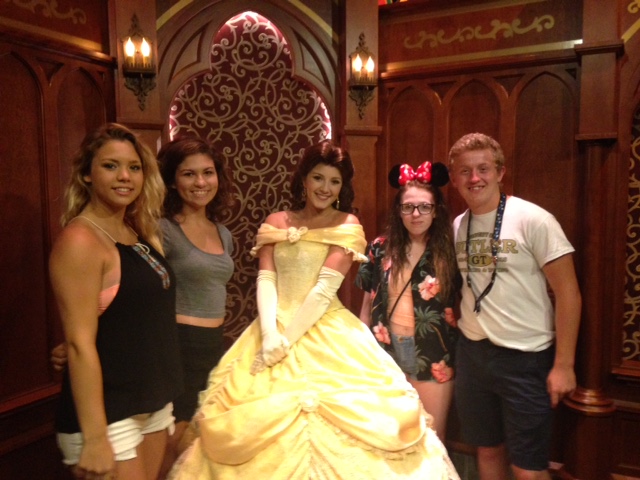 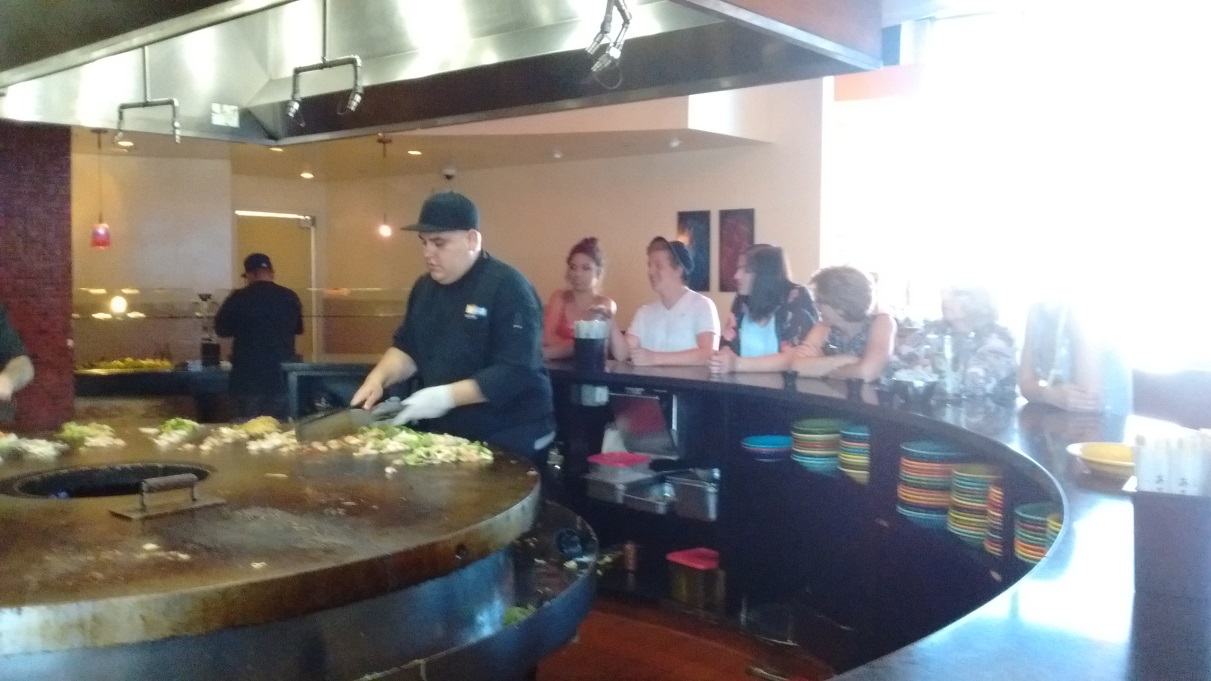 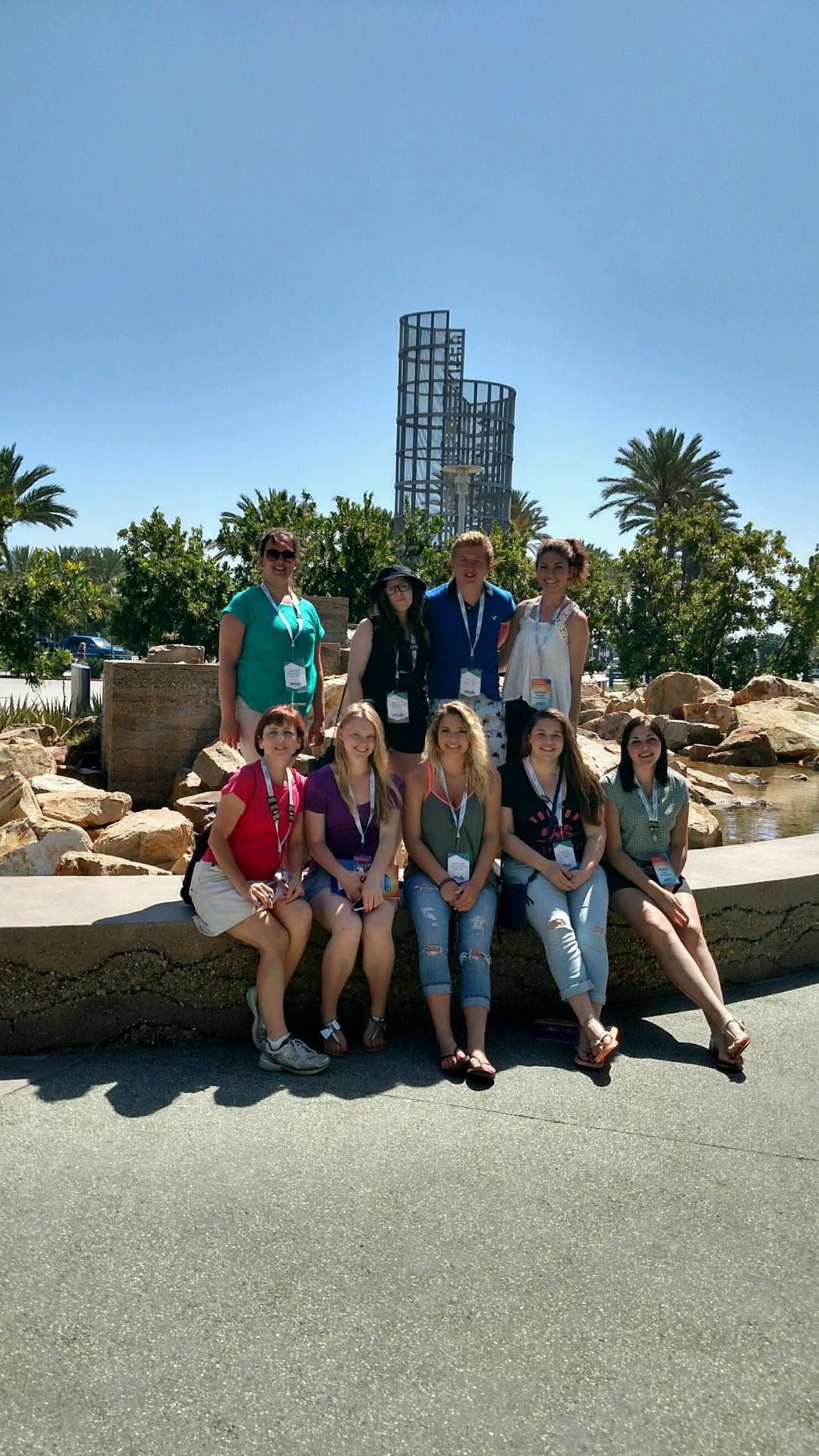 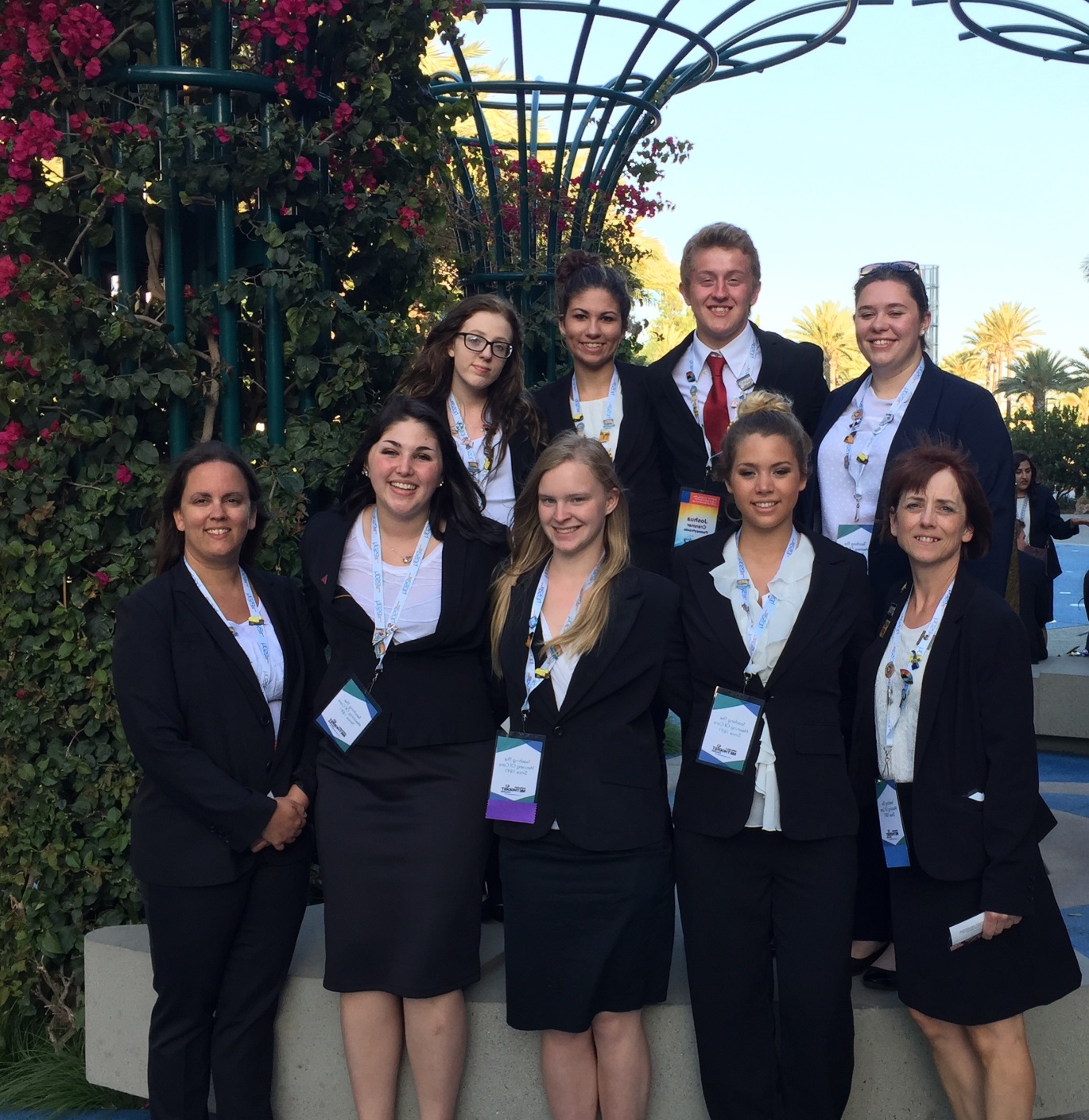 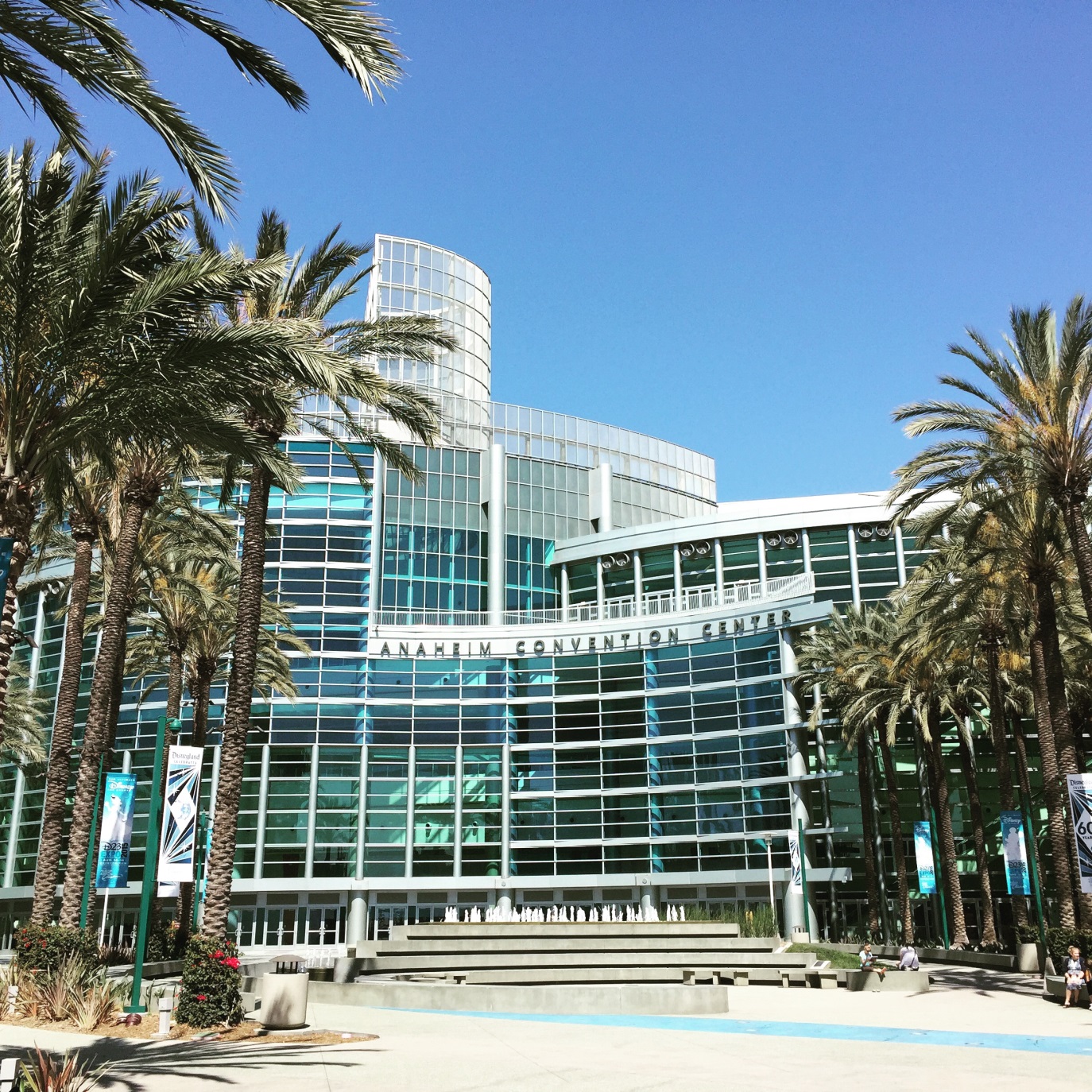 Opening Session NLC 2014-2015
NLC
Attendees – 8,550
Competitors – 6,375
Pennsylvania HOSA Medals Achieved
1 Gold
1 Silver
2 Bronze
Brittany Reitler - BCAVTSGold MedalPersonal Care Technician
See you in Tennessee 2016